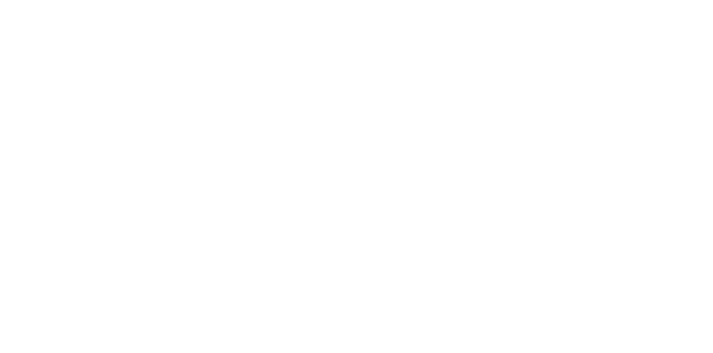 WHARTON RESEARCH DATA SERVICES
CRSP Stock Database Structure in WRDS
April 15, 2020
Data Structure in WRDS
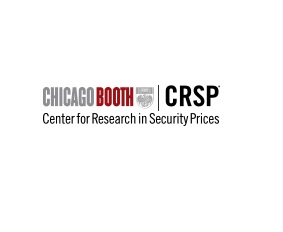 Types of Updates
Time Series vs Event Files
How to merge those files.
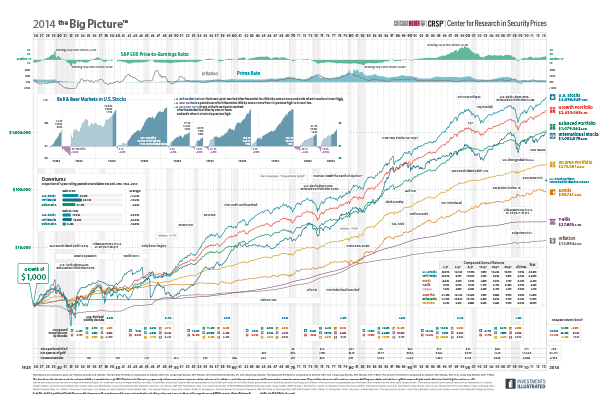 2
Wharton Research Data Services
1. Types of Updates
Updates (subscriptions)
Annually:/wrds/crsp/sasdata/a_stockQuarterly:/wrds/crsp/sasdata/q_stock
Monthly:/wrds/crsp/sasdata/m_stock
4
Wharton Research Data Services
2. Time-series and Event files
2 Types of CRSP Files
* = D or M
*SF, *SI
*SENAMES,*SESHARES,*SEDELIST, *SEDIST
1
Time-Series:
Event files:
2
6
Example : DSF(Time-series) DSENAMES(Event file)
7
Wharton Research Data Services
Examples : DSESHARES(Event File) DSEDELIST(Event file)
8
Wharton Research Data Services
3. How to merge both Time-Series and Event files.
Adding Shares Outstanding to Time-Series…
libname crsp '/wrds/crsp/sasdata/a_stock';
proc sql;create table Adding_Shrout as selecta.permno, a.date, a.prc, b.shrout from crsp.dsf as a, crsp.dseshares as bwhere a.permno = b.permno anda.date between b.shrsdt and b.shrenddta.permno=11081 and /* example for DELL */and year(date)=2013 and month(date)=10order by date;quit;
10
Name of Initiative
Output
11
Name of Initiative
CRSP on WRDS web page
Time-Series and Event files are merged on the fly. No need to program…
12
Name of Initiative
Summary
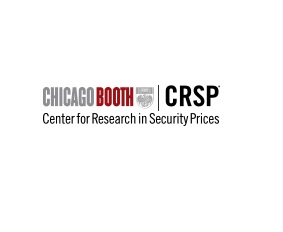 Types of CRSP Updates
Time Series vs Event Files
How to merge both Time-Series and Event files.
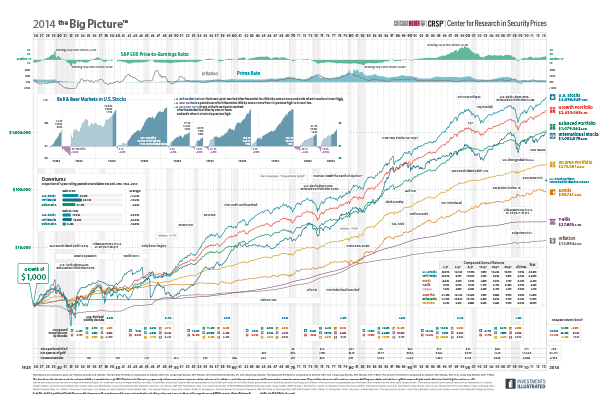 13
Wharton Research Data Services
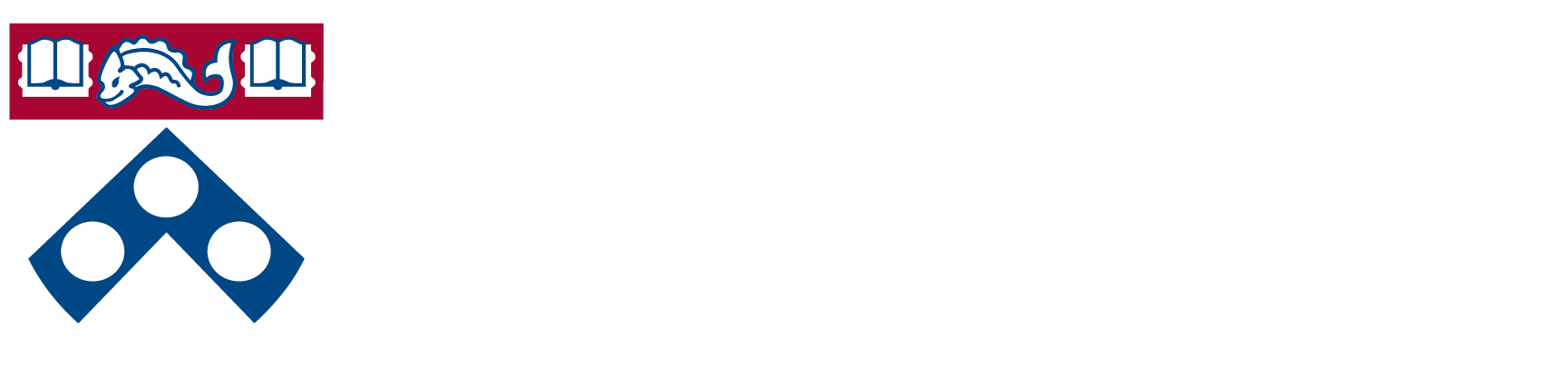 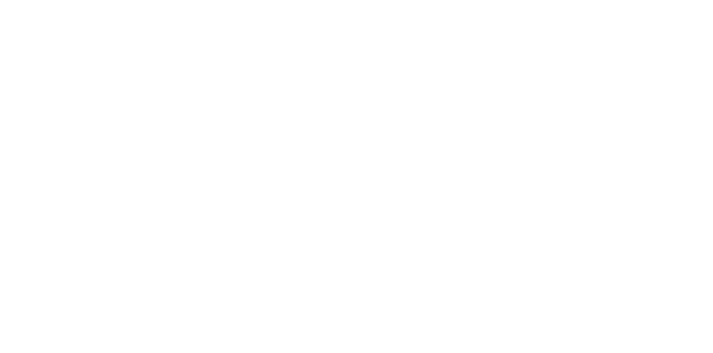